webmail
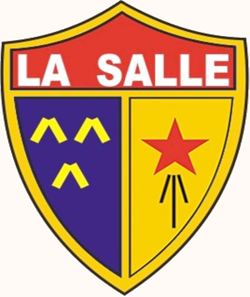 Carla Espinosa
Un correo web es un cliente de correo electrónico, que provee una interfaz web por la que acceder al correo electrónico. Otras formas de acceder al correo electrónico pueden ser:
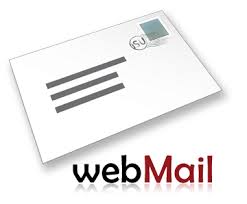 Conectándose con un cliente de correo local a un servidor de correo remoto utilizando un protocolo ad hoc de transporte de correo, como IMAP o POP, descargar los correos y almacenarlos localmente.
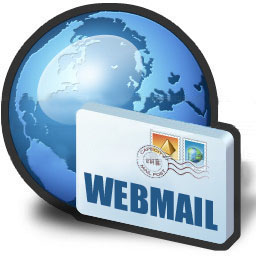 El webmail permite listar, desplegar y borrar vía un navegador web los correos almacenados en el servidor remoto. Los correos pueden ser consultados posteriormente desde otro computador conectado a la misma red (por ejemplo Internet) y que disponga de un navegador web.
Generalmente también permite la redacción y envío de correos mediante esta modalidad y no está limitado a la lectura de correo electrónico.
Algunos correo web libres:
Alt-N Technologies Página oficial
RoundCube 
SquirrelMail 
Horde 
Openwebmail 
Ilohamail 
AtMail 
BlogMail
Zimbra
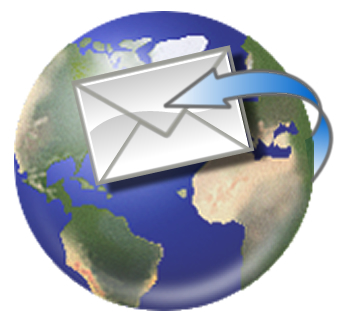 Existen empresas privadas que dan servicio de webmail, por ejemplo:
Gmail
Yahoo
Hotmail
AOL
GMX
Terra
También existen grupos que dan servicios de webmail, por ejemplo:
Rise Up Servicio basado en Squirrelmail.
Es común que muchas entidades públicas como las universidades ofrezcan este servicio. Sin embargo cualquier persona u organización puede construir un servicio de webmail.